目的
１
自分たちの実践を紹介し合い、

次年度育んでいきたい子供の

資質・能力について考える。
研修の流れ
２
３
グループごとに自己の実践について紹介し合う
今年度行った実践の中で、ぜひ紹介したいと思う実践を
グループ内で伝え合いましょう
実践の
紹介
１人ずつ実践発表　（３分程度）
児童・生徒のノートやワークシート、
ホワイトボードを撮った写真、
作品等
発表する人は、具体物を
例に発表する。
次年度、育んで
いきたい
資質・能力
育まれていると
思われる
資質・能力
聞く人は、付箋紙にメモを
しながら聞く。
４
グループごとに自己の実践について紹介し合う
発表のイメージ例
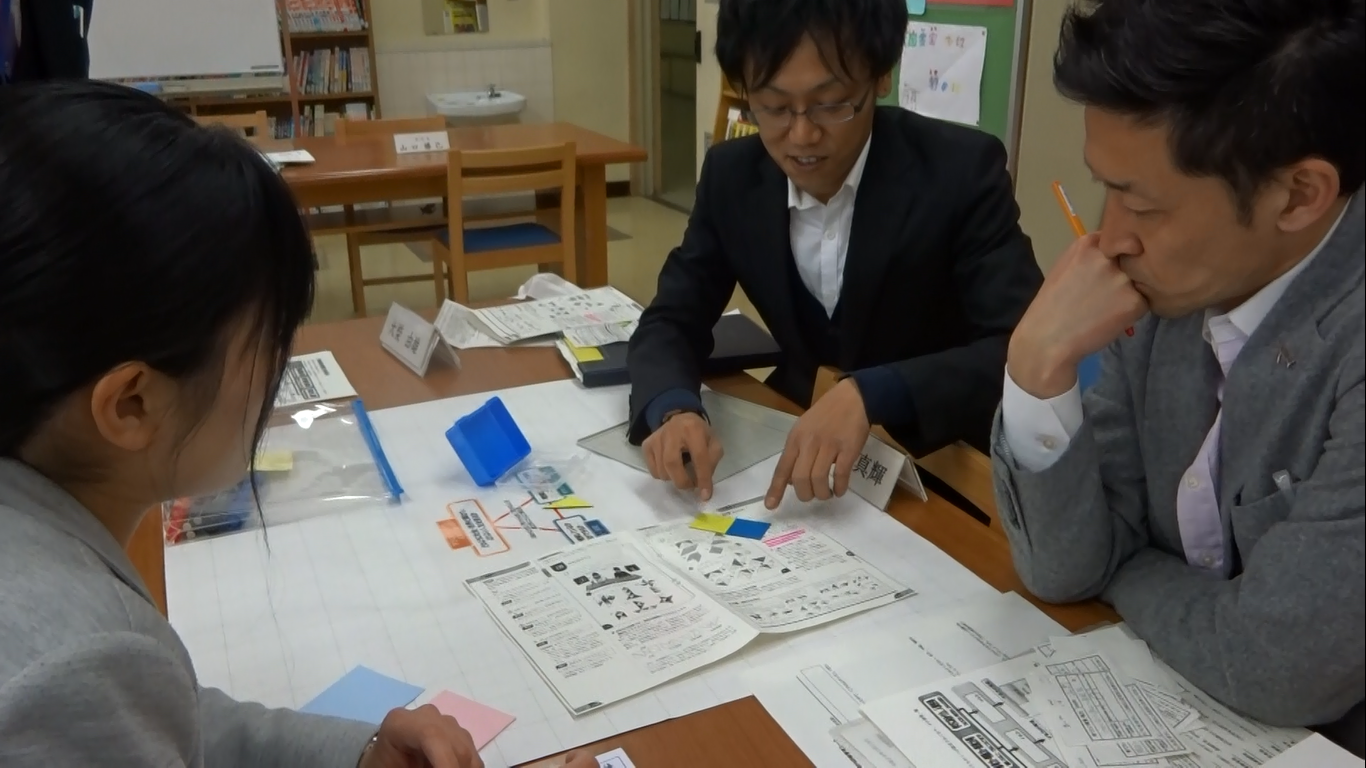 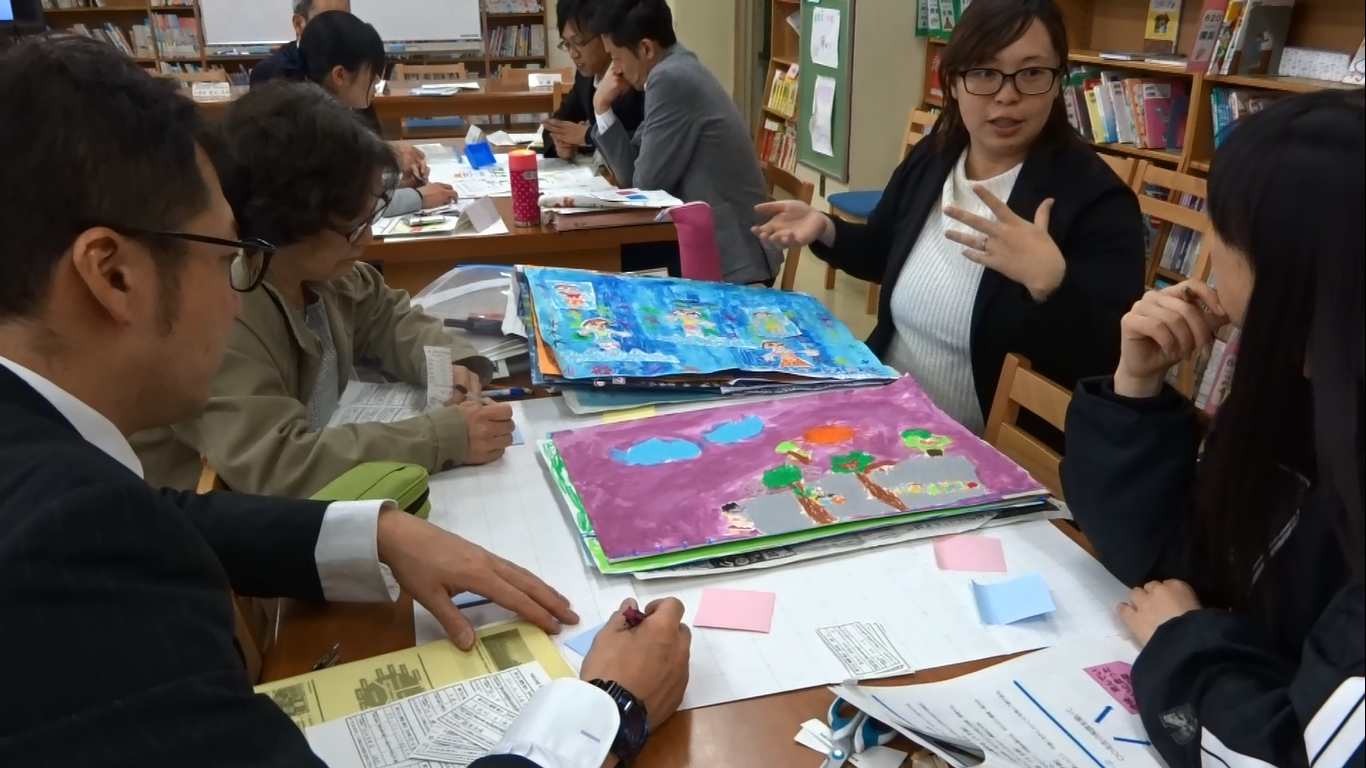 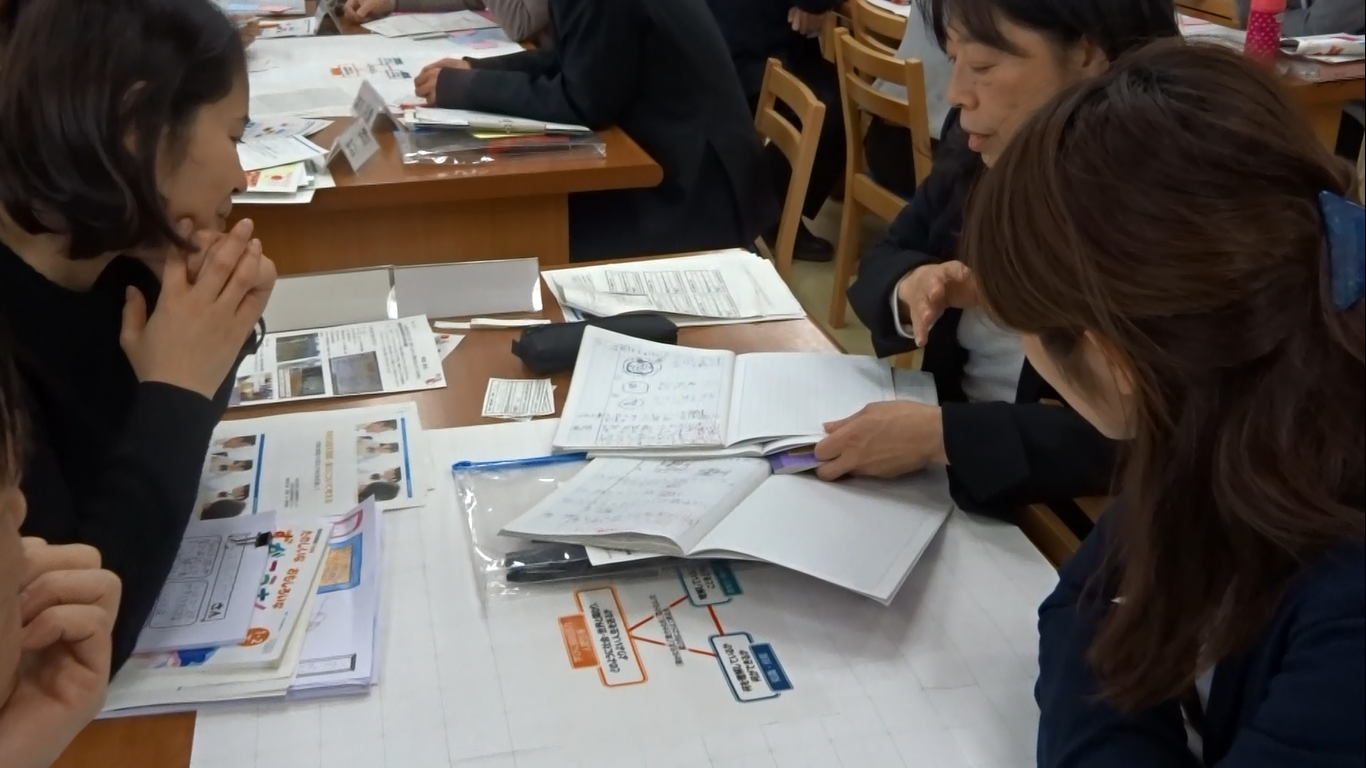 実践の
紹介
作品をいくつか例示しながら紹介
子供のノートをいくつか例示
しながら紹介
具体物を操作しながら紹介
５
それぞれの紹介をもとに、次年度育んでいきたい
児童・生徒の資質・能力について協議する
次年度育んでいきたい児童・生徒の資質・能力について考えましょう
学びに向かう力、人間性
グループ
協議
タイトル
タイトル
①付箋紙を模造紙に貼る。
②３つの資質・能力の柱に
　 分類する。
タイトル
タイトル
タイトル
タイトル
③分類したものにタイトルを
　 付ける。
知識及び技能
思考力、判断力、表現力等
６
グループごとに協議内容を発表する
グループごとに協議した内容を発表していきましょう
学びに向かう力、人間性等
▶協議内容をもとに、次年度に
   育んでいきたい資質・能力について
   発表する。
グループ
発表
タイトル
タイトル
タイトル
タイトル
タイトル
タイトル
発表例
　〇グループは、学びに向かう力、
　人間性等の　～する力が次年度以降
　育むことが大切だと話しました。
知識及び技能
思考力、判断力、表現力等
７
全体で協議内容を確認する
まとめ
全体で、グループの発表を振り返り、
共通点を共有しましょう
８
本日の研修会について振り返る
資質・能力を育んでいくために、
これから、どのようなことに取り組んでいけそうですか
省察
①個人で取り組んでいけそうなことを考える。
②グループで考えを交流する。